Muhammadiyah Sebagai Gerakan Keagamaan
Kelompok 7 :

Nafar Zulfi
M. Rofi Ardiansyah
Dino Nur Afandy
Makna Kehadiran Muhammadiyah sebagai gerakan
Penegasan Tentang Komitmen Muhammadiyah terdapat di Surah Al-Imran ayat 104
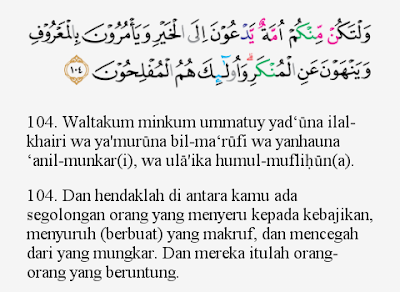 Berdasarkan ayat tersebut, Muhammadiyah meletakkan khittah atau strategi dasar perjuangannya, yaitu Dakwah (menyeru, mengajak) Islam Amar Ma’ruf Nahi Munkar dengan masyarakat sebagai medan/kancah perjuangannya. Muhammadiyah itu sendiri merupakan gerakan Islam yang melaksanakan dakwah dan tajdid untuk terwujudnya masyarakat Islam yang sebenar-benarnya. Sebagai gerakan dakwah, Muhammadiyah mengajak umat manusia untuk memeluk agama Islam (da’wah ila al-Khair), menyuruh pada yang ma’ruf (al-amr bi alma’ruf), dan mencegah dari yang munkar (al-nahy ‘an al-munkar)
Makna Kehadiran Muhammadiyah Sebagai Gerakan Keagamaan menurut K.H. Ahmad Dahlan mempunyai pendapat, Islam yang masuk di Indonesia sangat berbeda bahkan dianggap bertentangan dengan Islam yang dipahaminya. Agama islam adalah agama yang diturunkan oleh Allah melalui para Nabi utusan-Nya. Jadi semua agama yang dibawa oleh Nabi utusan Allah itulah disebut Agama Islam. Adapun agama Islam yang berlaku sekarang ini adalah agama yang dibawa oleh utusan terakhir yang menyempurnakan agama Islam yang dibawa oleh Nabi dan utusan Allah yang dahulu. Nabi Muhammad merupakan Nabi yang terakhir. Wujud agama Islam seluruhnya adalah berupa wahyu syari’at Allah. Dua Macam Wahyu Syariat Allah
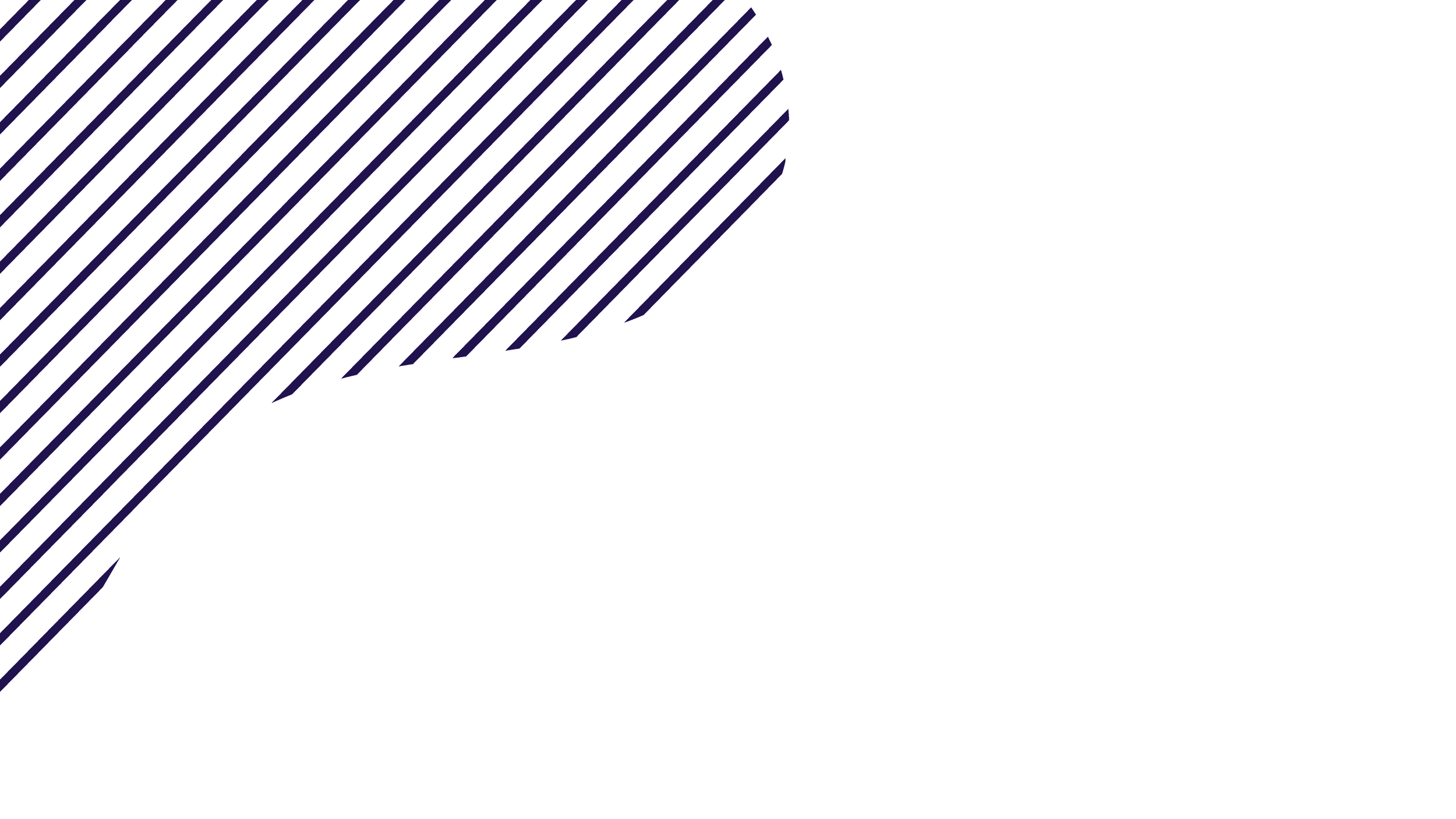 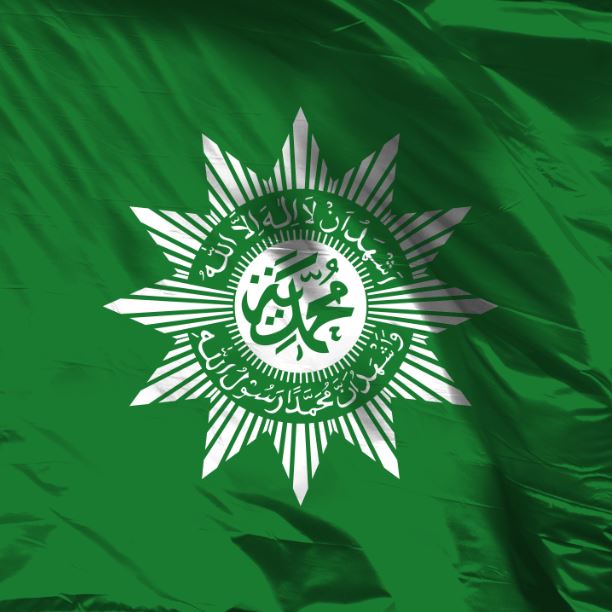 Ciri-Ciri Muhammadiyah
a) Muhammadiyah adalah subjek atau pemimpin, dan masyarakat semuanya adalah objek atau yang dipimpinnya. 
b) Lincah (dinamis), maju (progresif),selalu dimuka dan militant 
c) Revolusioner mempunyai pemimpin yang kuat, cakap, tegas dan berwibawa 
e) Mempunyai organisasi yang susunannya lengkap dan selalu tepat atau up to date
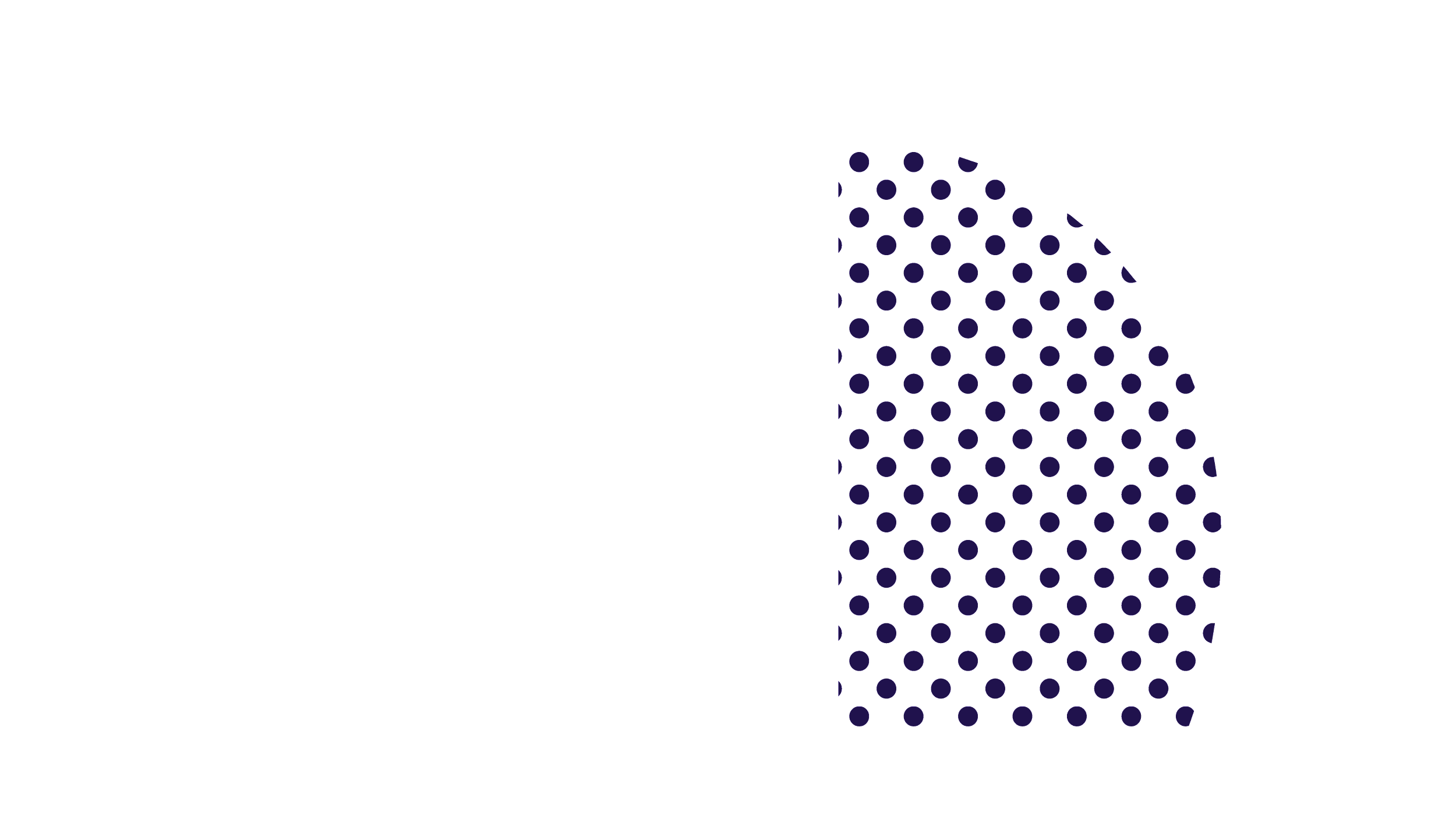 TUJUAN MUHAMMADIYAH SEBAGAI GERAKAN KEAGAMAAN
01
02
03
04
Menciptakan masyarakat Islam yang sebenar-benarnya
Reformulasi doktrin Islam dengan pandangan alam pikiran modern.
Reformulasi ajaran dan pendidikan Islam &Mempertahankan Islam
Membersihkan Islam di Indonesia
Model Gerakan Muhammadiyah
1. Gerakan Jamaah dan Dakwah Jamaah (GJDJ) 

GJDJ adalah untuk Gerakaan untul memperkuat hati nurani dan kepedulian jemaah terhadap lingkungan sosial seperti RW, desa atau dalam konsepsi perkotaan sebagai mata rantai ideologis dari jemaah yang berada dalam satu komunitas, jamaah disatukan dengan kesadaran yang sama dalam proses pembentukan yang dipimpin oleh Persyarikatan Muhammadiyah. 

Perhatian utama jamaah dan gerakan dakwah, jamaah mengedepankan kekeluargaan, jamaah aktif mendukung berbagai persoalan yang muncul di bagian bawah atau di tingkat jamaah. Alat-alat tersebut pada umumnya adalah milik Muhammadiyah, dan yang paling penting tentunya untuk memperkuat pengembangan akidah Islam, membangun keluarga yang sakinah, mawaddah warahmah
2. Langkah Penguatan Jama’ah

Langkah pemberdayaan melalui penguatan kelembagaan cabang dan ranting akan membantu memperkuat kohesi atau solidaritas sosial antar warga di tengah maraknya radikalisme yang akhir-akhir ini cenderung bersifat anarki. Identitas melalui gerakan tarekat dapat dilihat dari penguatan potensi dan landasan gerakan menuju hal-hal yang produktif.
Langkah-langkah yang dapat dilakukan untuk mengingatkan Cabang dan Ranting Muhammadiyah melalui gerakan jamaah dan dakwah ada 5, yaitu  :

1.Melakukan penilaian awal tentang kehidupan beragama di desa atau komunitas.
2.Memantapkan konsep dakwah berjamaah yang akan digunakan untuk menyesuaikan dengan kondisi sosial, ekonomi dan budaya masyarakat.
3. Melakukan aktivitas sosialisasi serta pelatihan bagi para fasilitator yang akan  menggerakan Cabang dan Ranting.
4. Melakukan pendampingan dakwah jamaah.
5. Memantapkan organisasi gerakan dalam akar rumput (Pimpinan Ranting) sebagai ujung tombak gerakan dakwah jamaah.
Pertanyaan sesi 1
Pertanyaan sesi 2